Занятие-практикум «Семейные отношения. Будущее семейное счастье».
Подготовила социальный педагог ГКОУ «Специальная (коррекционная) общеобразовательная школа № 25»
Караулова Елена Николаевна.
«Семейные отношения. Будущее семейное счастье».
Упражнение «Приветствие, прощание»
Упражнение «Благодарность»
Упражнение «Просьба»

Разыграем ситуации:
«Мужу не нравится прическа жены»

«Жене не нравится, что муж не работает  на огороде».

«Мужу не нравится, как жена готовит»

«Жене не нравится, что муж по  субботам ходит в баню»
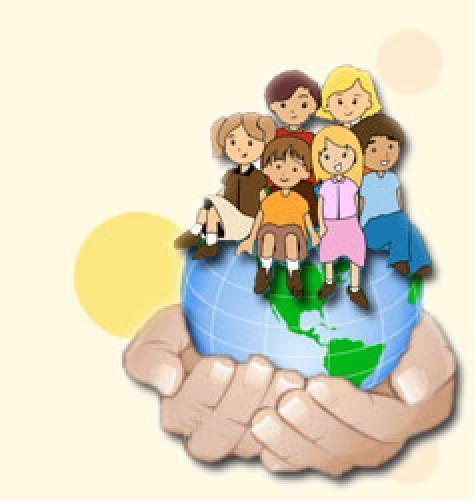 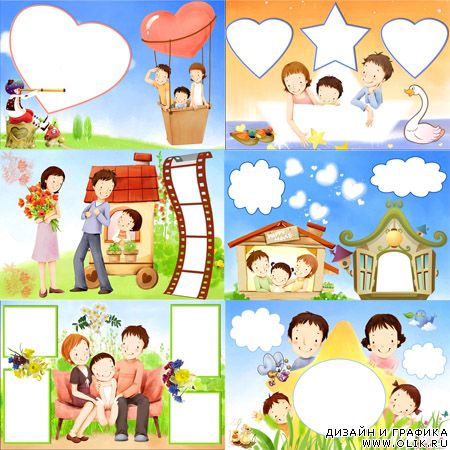 «Семейные отношения. Будущее семейное счастье».
«Семейные заповеди»
- Делай первым шаг навстречу, если возникает ссора или конфликт.
- Не давай советов, если тебя не просят.
- Смейся вместе, а не над…
- Ищи в супруге хорошее, говори о его достоинствах.
- Семья начинается с «мы», будь требовательным к себе.
- Не упрекай, критикуя, не обвиняй, не унижай.
- Решайте вместе с человеком, а не вместо человека.
- Не верит тот, кто сам обманывает.
- Ревнует тот, кто сам допускает мысль об измене.
- Будь терпим, не спеши излить свой гнев, подумай, умей понять и простить.
- Не демонстрируй свое превосходство, уважай партнера.
- Чтобы избежать семейных конфликтов, необходимо:
      -вести конструктивные переговоры (обсуждение, учитывание интересов всех сторон);
     -регулярно обсуждать накопившиеся проблемы, не копить обиды;
     -выражать свои чувства в спокойной обстановке.
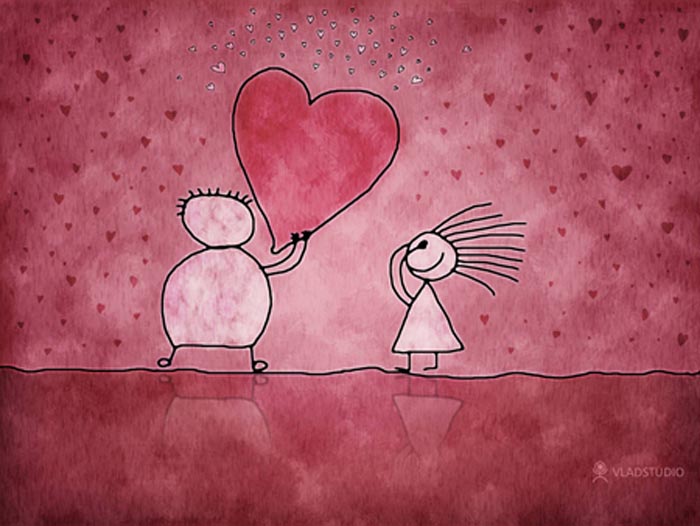 Выбор партнера
Ты хочешь встречаться с девочкой только потому, что большинство друзей тоже дружат с ними?
(стоит подумать: а не начнешь ли ты дружить с первой, кто подвернется под руку? Тогда неизбежно скорое разочарование).
Тебе тоже хочется ходить на свидания, рассказывать друзьям о своих встречах, как они рассказывают тебе? 
        (стоит подумать: а надо ли это делать лишь ради разговоров? Не начнешь ли ты вскоре сочинять небылицы, чтобы удивить своих друзей? Радости от вранья, как известно,  никакой).
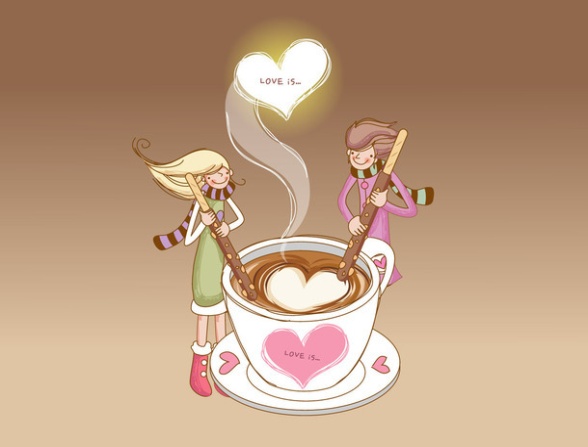 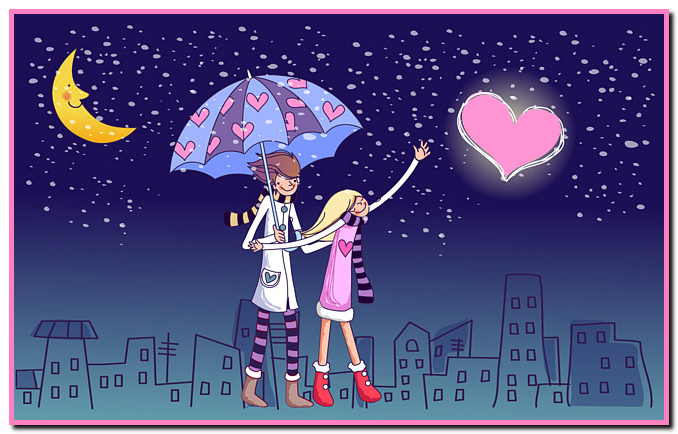 Выбор партнера
Ты испытываешь неуверенность в себе и хочешь встречаться с девочкой, чтобы она помогла тебе стать решительнее, выслушала и подбодрила?
        (стоит подумать: девочка , воспринимаемая как жилетка,  быстро соскучится и исчезнет, И тогда у тебя возникнет лишняя проблема. Запомни, что ни один человек не может быть только утешителем, это чрезмерно тяжело).
 Ты хочешь подружиться с девочкой, поскольку полагаешь: вдвоем будет лучше?
(именно для этого и надо встречаться! Говорят,  что когда
 люди симпатизирующие друг другу  оказываются рядом, 
жизнь  представляется им в другом свете).
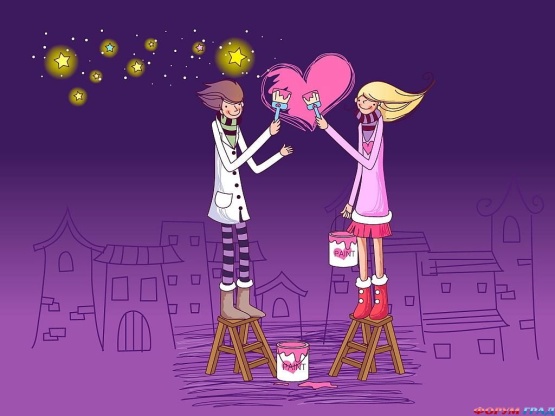 Выбор партнера
«Когда любит один, назови это как угодно: рабство, привязанность, уважение… Но это не любовь. Истинная любовь – всегда взаимность».
                                                       Юлий Цезарь
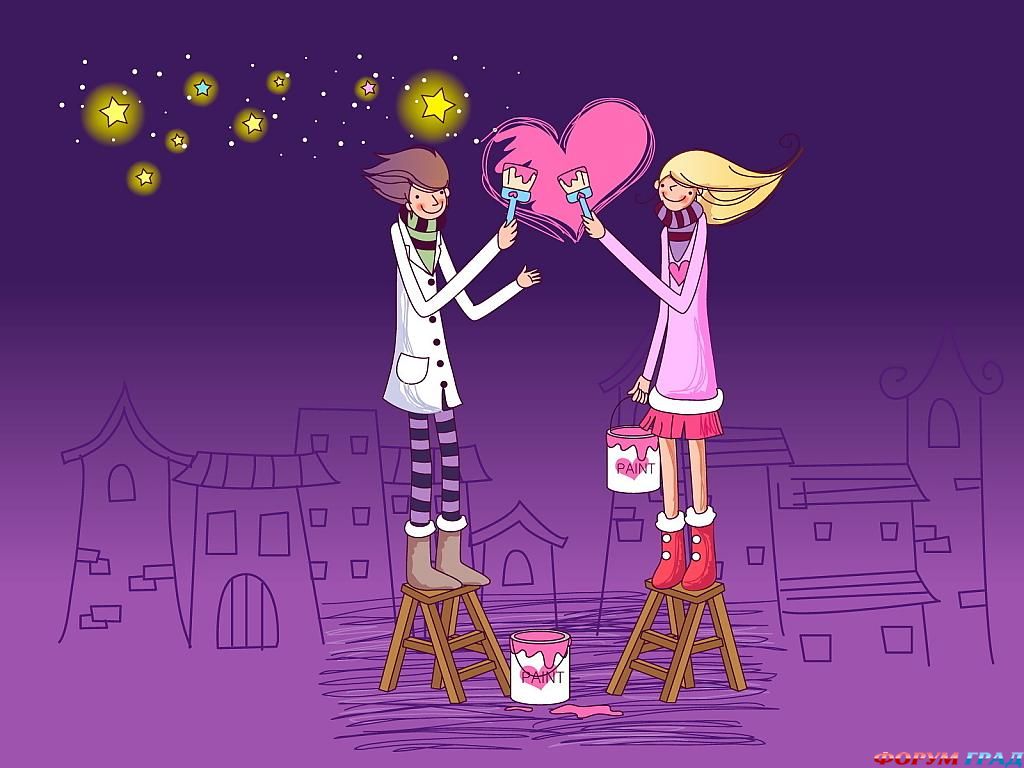 Тест «Каким супругом Вы будете ?»
да – 3 очка ;            иногда  – 2 очка ;           нет – 1 очко
Каким супругом Вы будете ?
17-21 очков  -  похоже, что вашей половинке  повезет. Вы будете незаменимым в домашних хлопотах, ваши усилия будут вознаграждены хорошим настроением и благодарностью супруга.
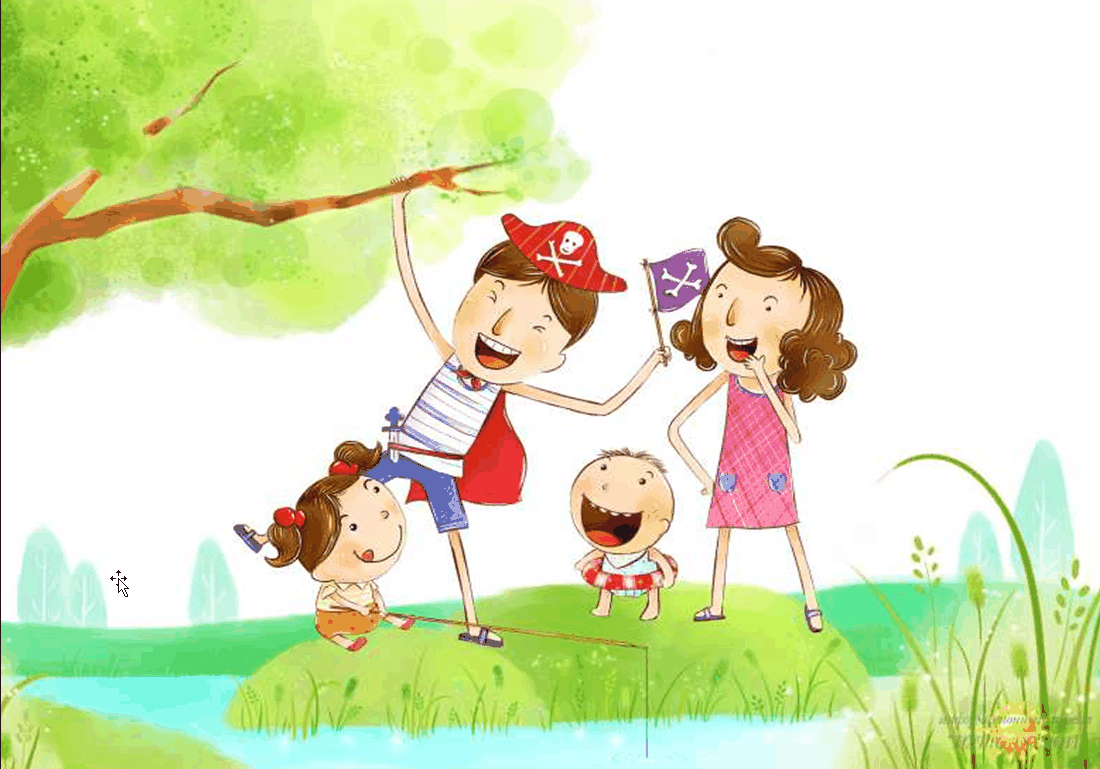 Каким супругом Вы будете?
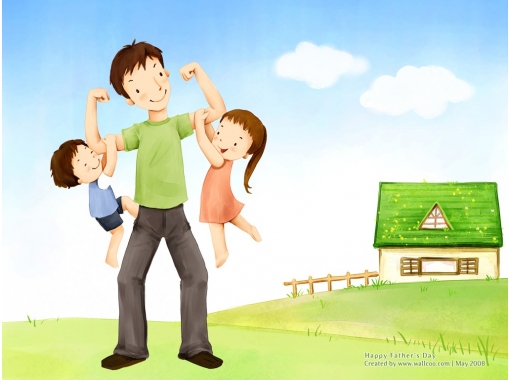 12-16 очков – ваш вклад в домашнее хозяйство будет не очень большим. Попробуйте пересмотреть свои домашние обязанности и вы увидите, сколько дел вы бы могли взять на свои плечи.
Каким супругом Вы будете ?
7 – 11 очков вы практически не будете помогать своей второй половинке. Вы предпочитаете вести себя не как любящий, уважающий супруг, а как клиент фирмы бытовых услуг «Жена на час» или "Муж на час".
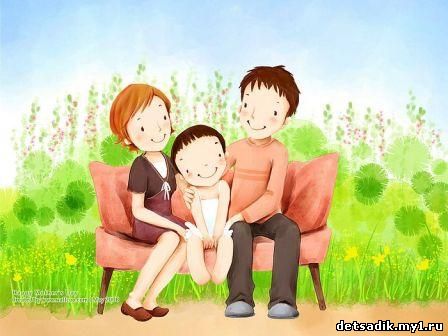 Что  делает семью счастливой?
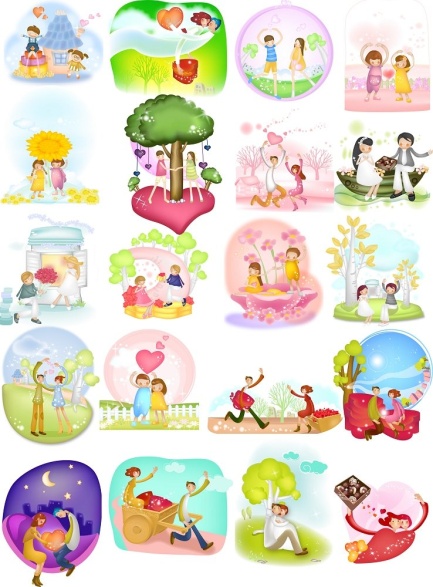 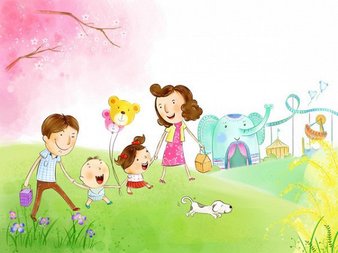 Умение общаться
Правильный выбор партнера
Желание любить и проявлять заботу
Налаженный быт
Правильный семейный бюджет
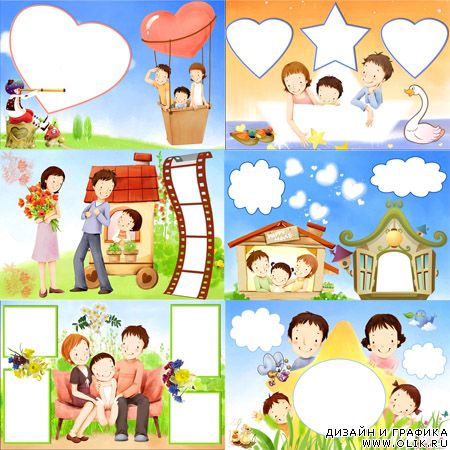 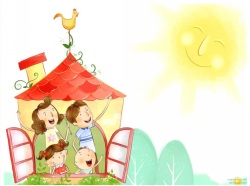 Спасибо за занятие.
Будьте счастливы!
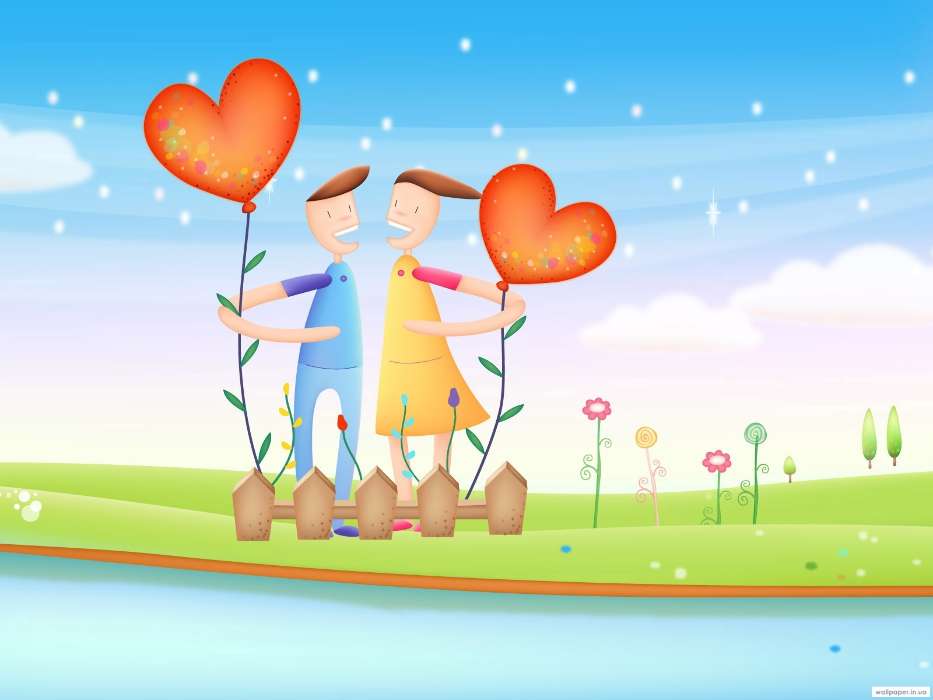